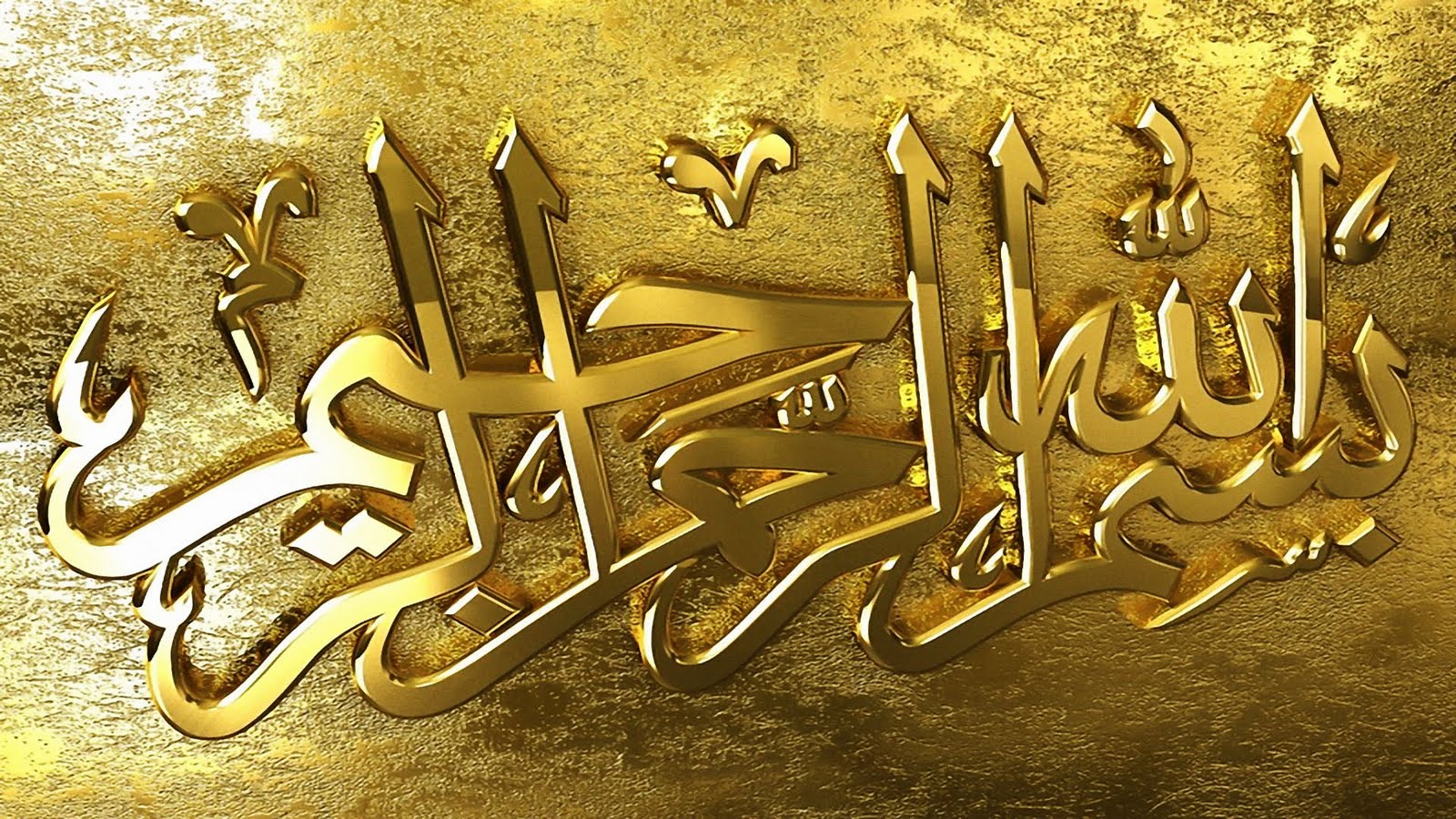 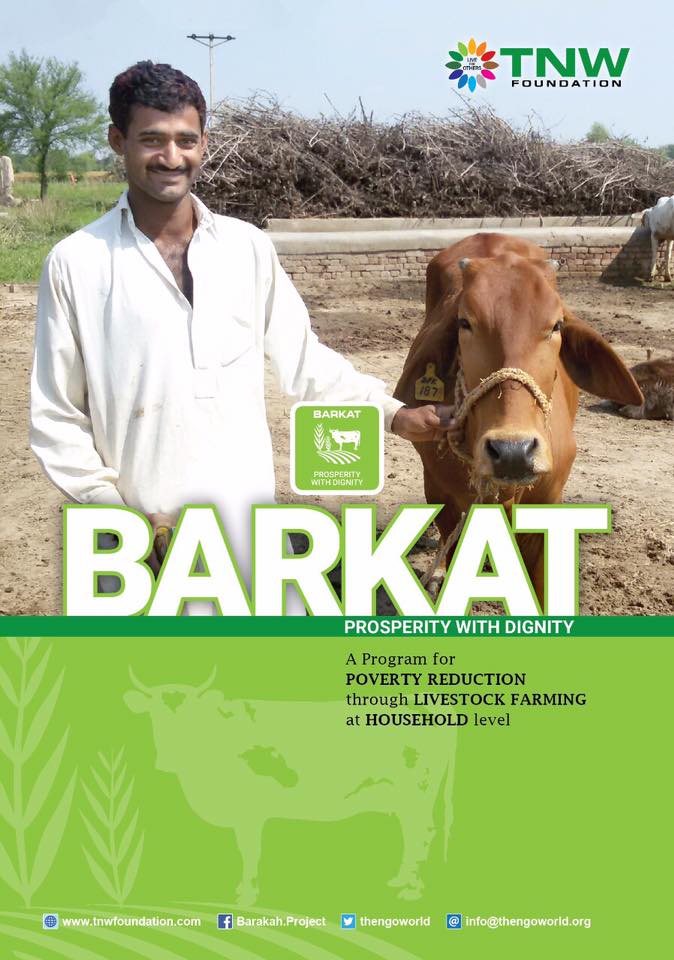 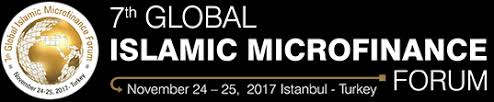 ZAFAR IQBAL
Founder/Executive Director
The NGO World-Pakistan
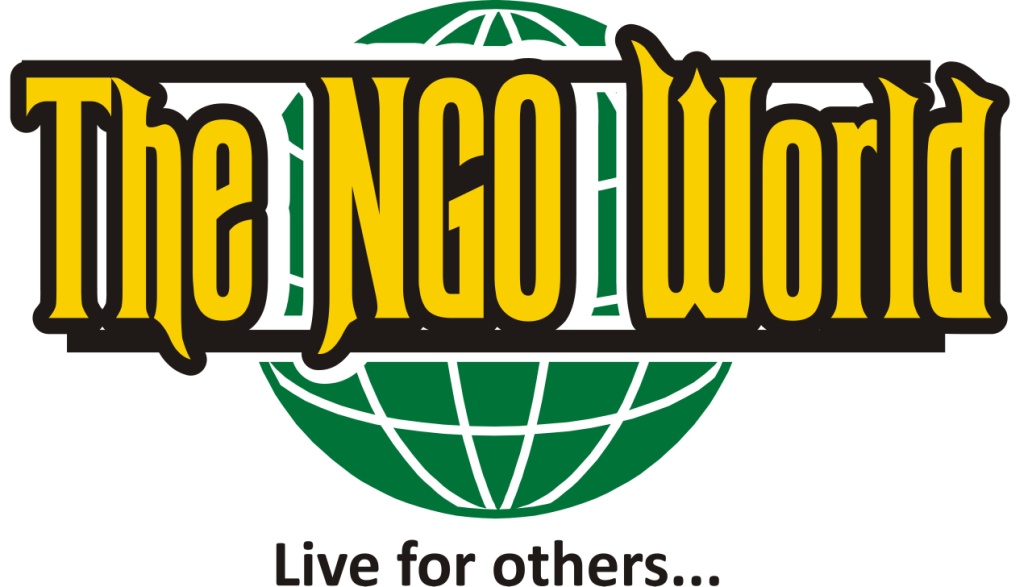 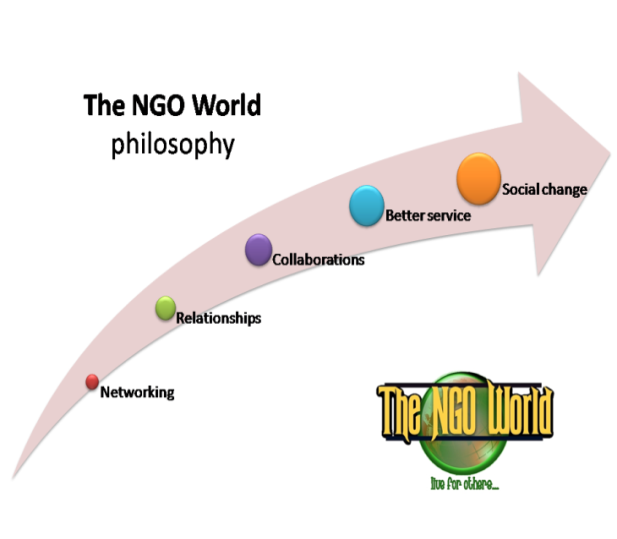 P
R
O
G
R
A
M
S
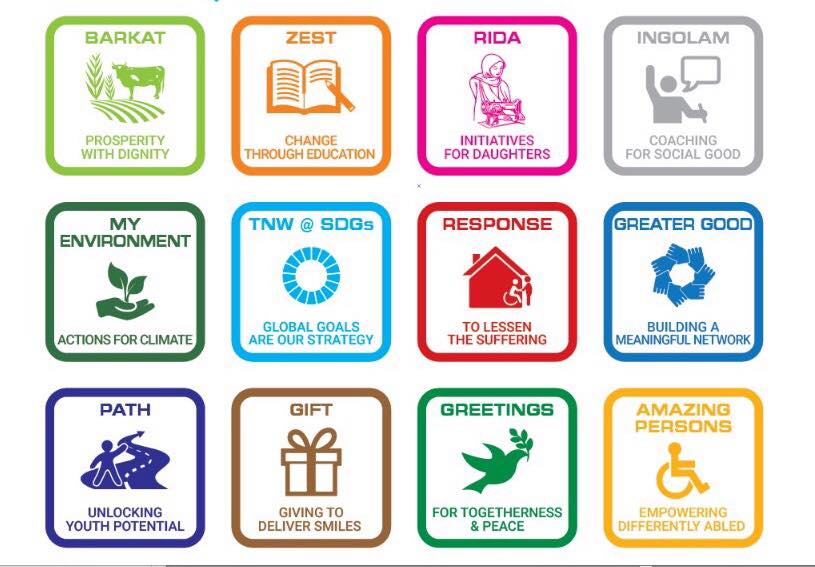 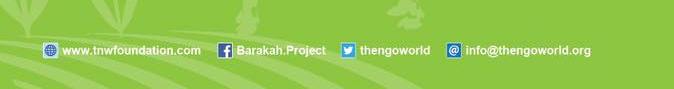 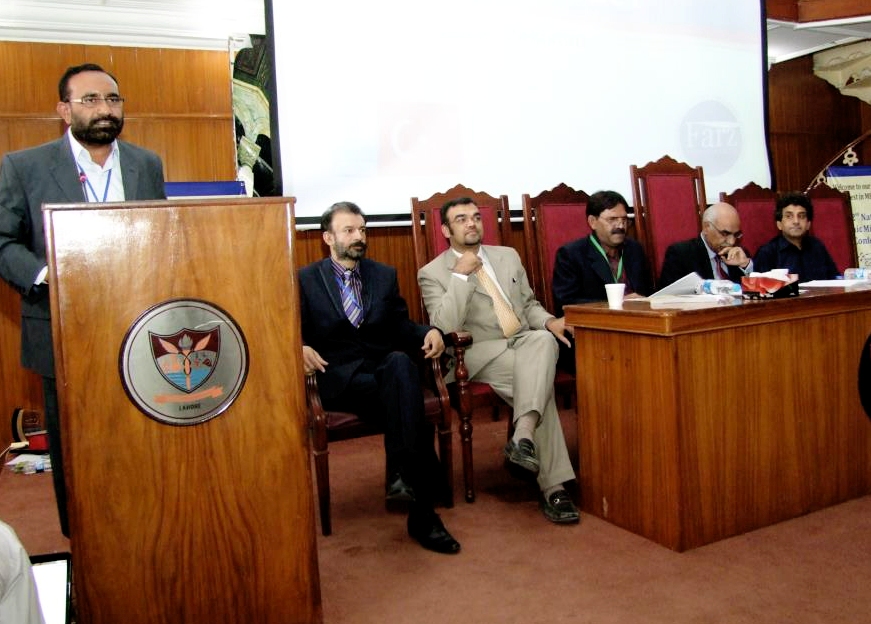 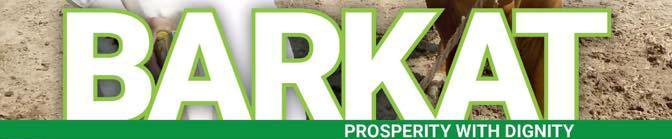 2012
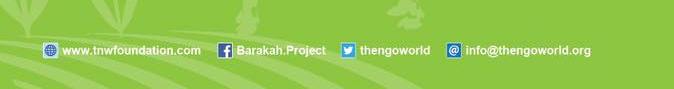 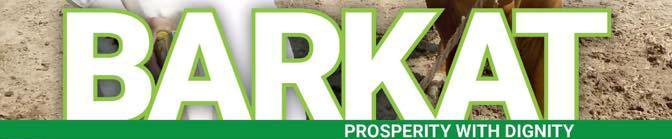 A scheme/instruments i.e.- ethical alternative to poverty alleviation
A special kind of partnership, TNW provides the Cattle  (rabb-ul-maal) to the FARMER (mudarib) as investment.
Both parties are share profit and loss
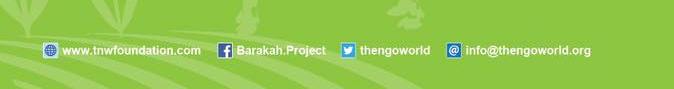 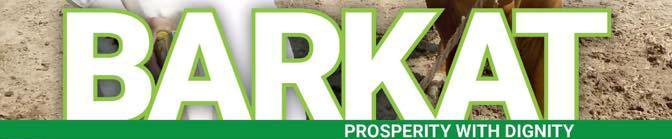 1-  “The NGO World”(TNW) provides domestic cattle(goats, Cows, Bulls) by signing an agreement with the poor and low-income families (FARMERS)  based on specific set of term and conditions for different animals. 

2-   During the period FARMERS will take care of cattle  (fodder/protection) while ORGANIZATION will be provide services for animal’s health and raising awareness about social good. families and use this basic resource and profit to uplift them.
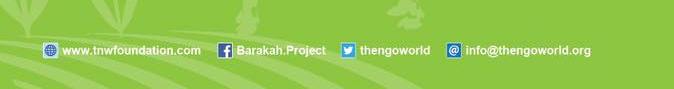 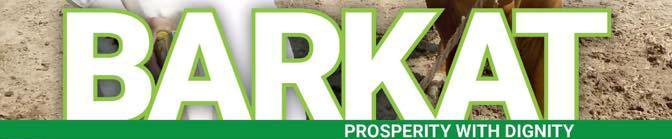 3-   After the agreed period animals will be sold and profit/loss will be divided between the FARMERS and ORGANIZATION according to the terms & conditions of agreement signed. 

4-  The farming FAMILY will enjoy the PROFIT and hopefully its living condition will be improved and will not be zakat deserving after this. ORGANIZATION will target an other poor families and use this basic resource and profit to uplift them.
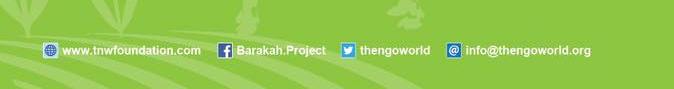 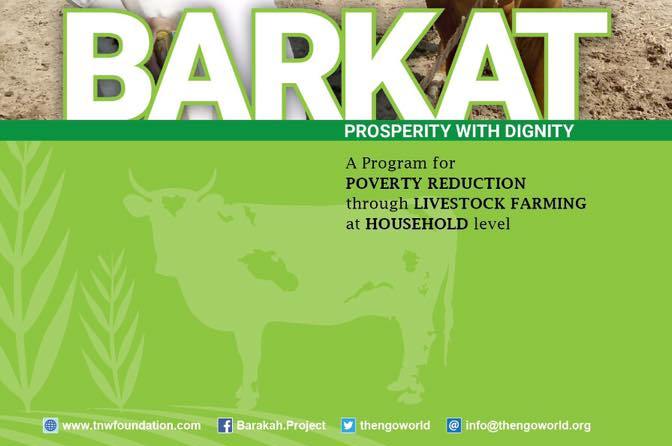 2012
keeping in view the situation of poverty in rural areas and importance of livestock, TNW Foundation launched a livestock-based poverty alleviation program titled “BARKAT” by initially distributing 100 cows (heifer) and 200 goats to small home based livestock farmers on partnership.
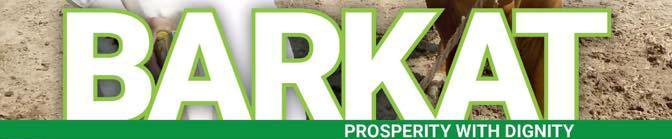 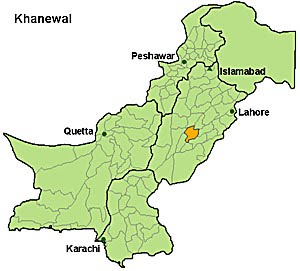 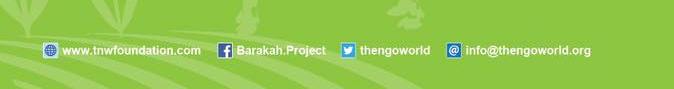 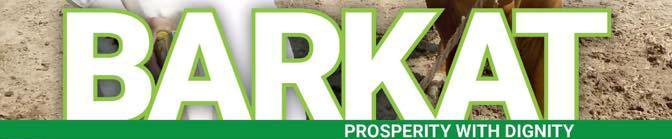 بركة
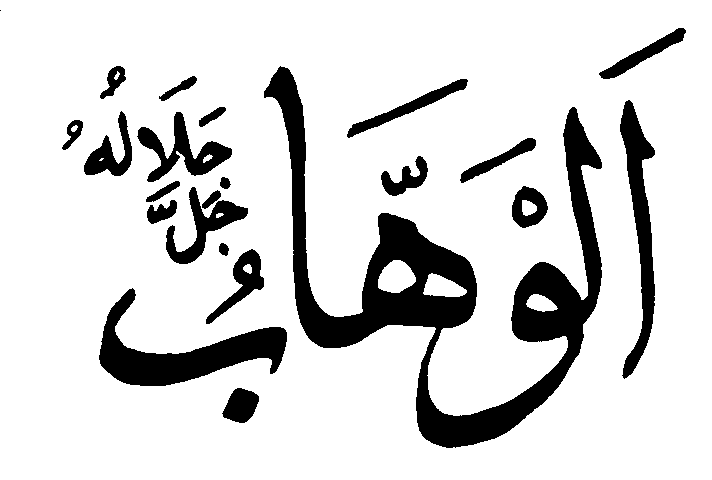 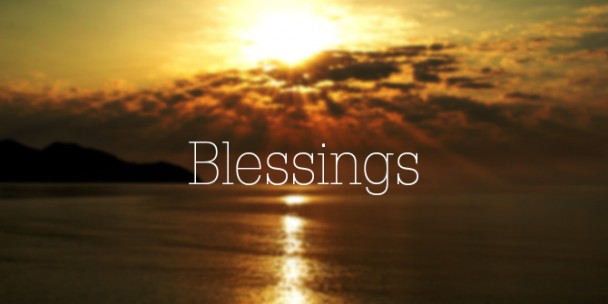 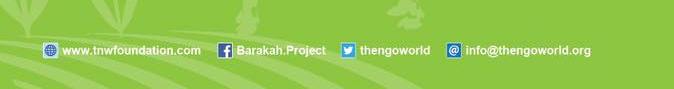 Through BARKAT we aim to…
Enhance earning of rural families engaged in livestock rearing (poor and low-income) by keeping their dignity intact (PARTNER)-EMPOWERMENT 
Provide technical knowledge about better livestock farming and create awareness to get maximum BENEFITS out of cattle
Support the PARTNERS in educating their children, by giving skills to their youth and girls etc. SOCIAL SUPPORT
Raise awareness about other social issues and connecting them with sources of social support. NETWORKING
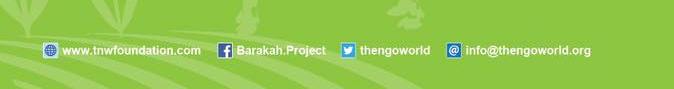 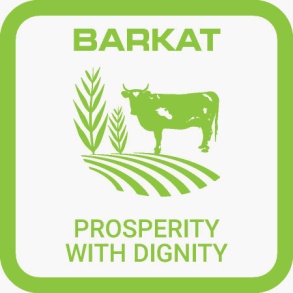 EXPERIENCES & CHALLANGES
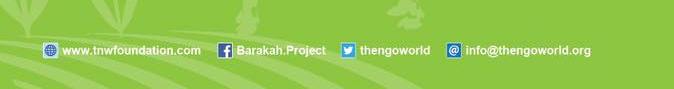 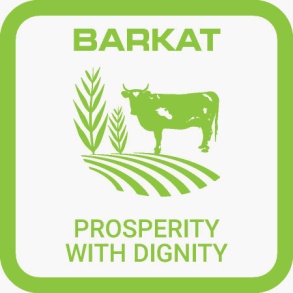 STEPS & PROCEDURES
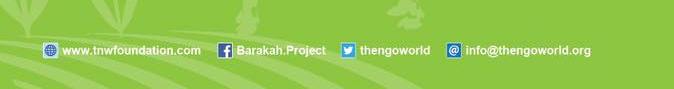 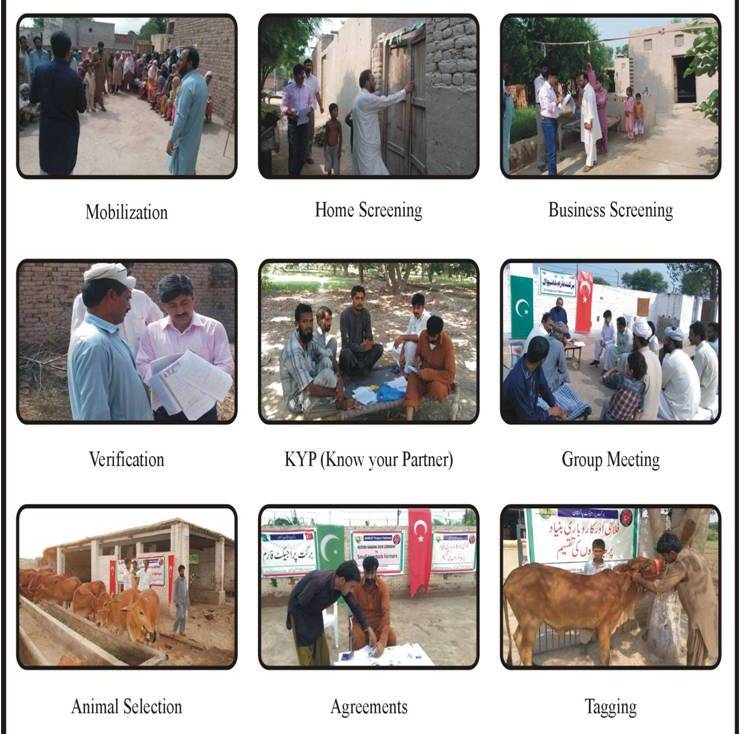 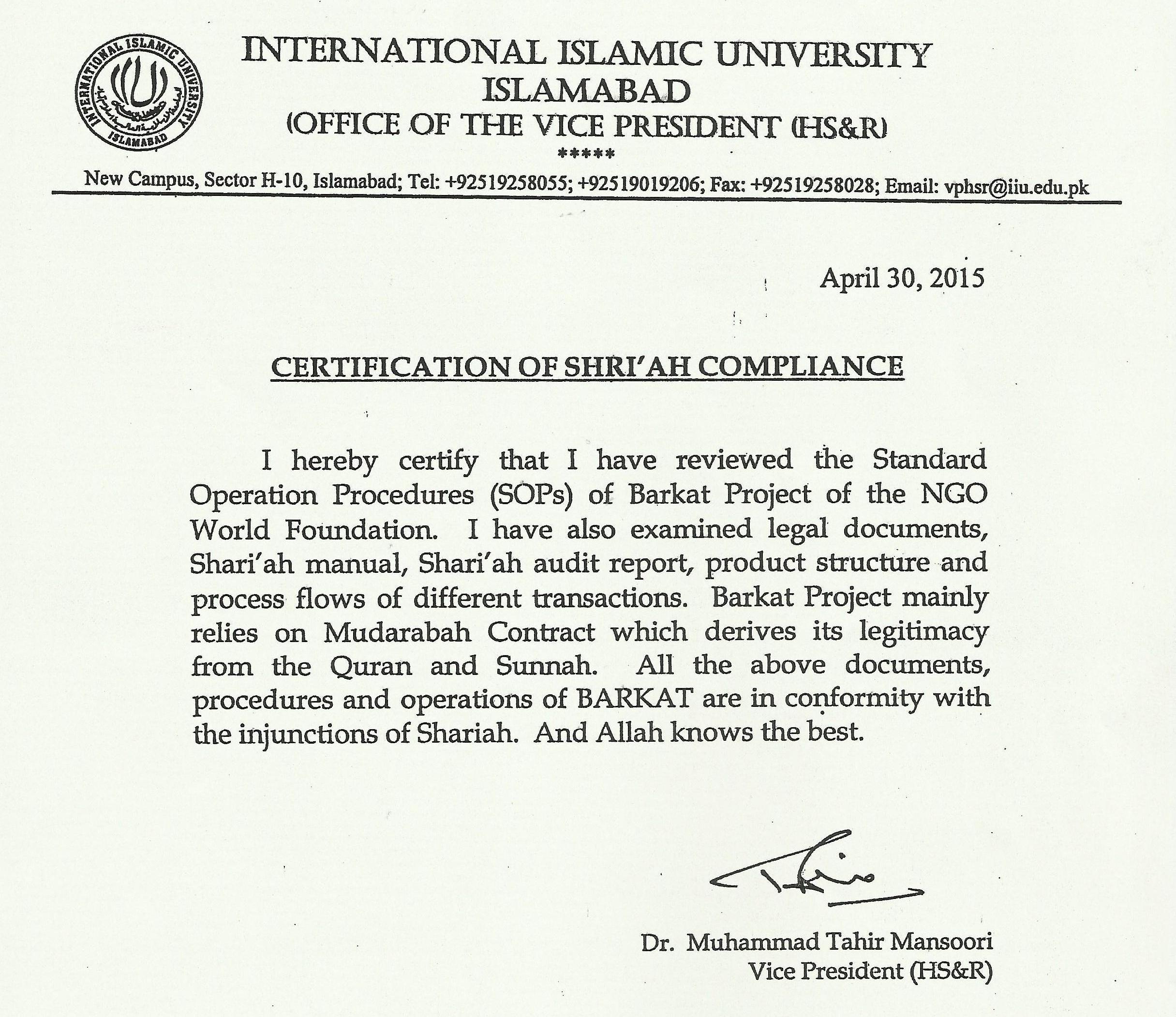 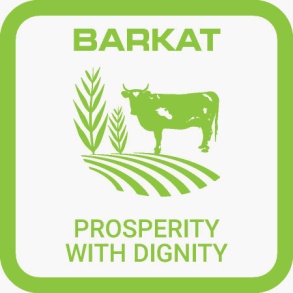 MUDARABAH
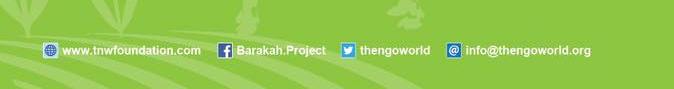 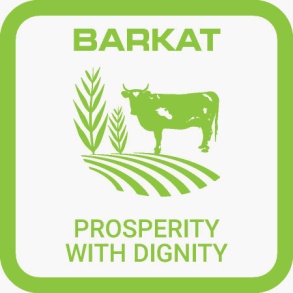 STRENGTHS & POTENTIAL
Once started; It is self SUSTAINABLE
Develops a CHAIN of beneficiaries
CONVENTIONAL and well documented
COMPATIBLE with nature and values of rural communities
Farmers ADOPT it as a noble profession 
Easy access to MARKET
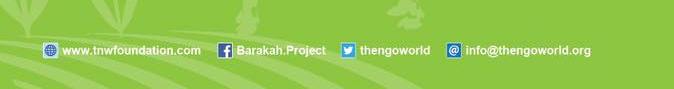 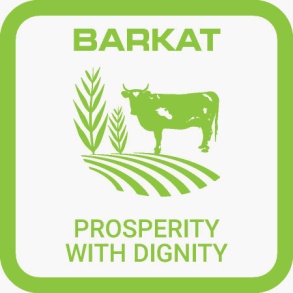 STRENGTHS & POTENTIAL
PROFITABLE (business and hobby)
RECOVERY is 100%
CLIMATE FRIENDLY (Natural resources, soil improvement)
Shari’ah COMPLIANT
It can be started as SOCIAL ENTERPRISE
EXPANSION & REPLICATION is possible
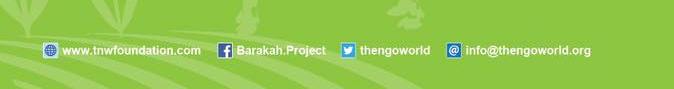 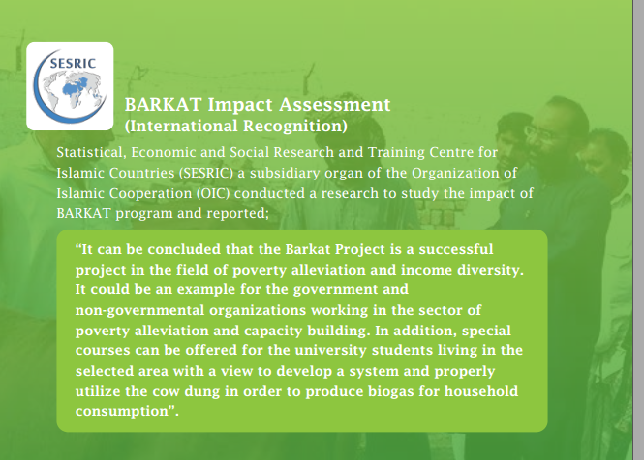 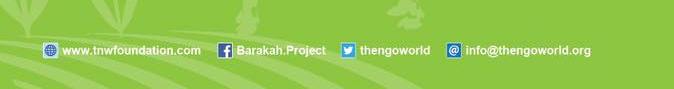 COME with BARKATto bring prosperity
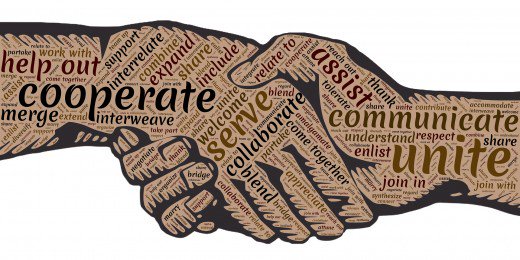 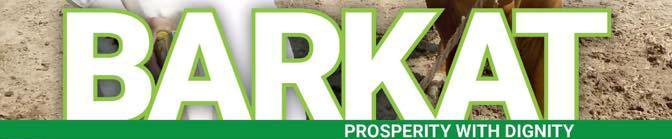 Networking and Support
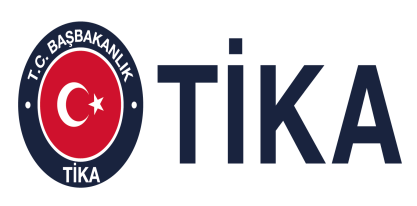 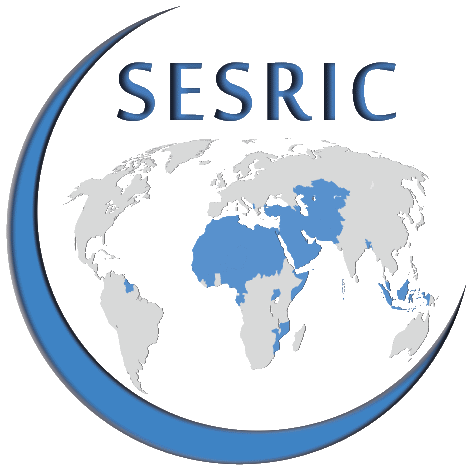 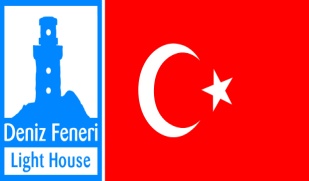 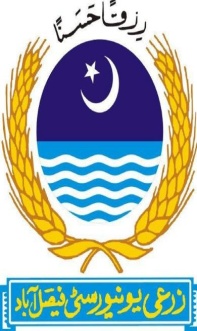 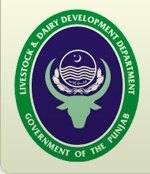 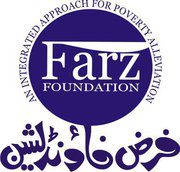 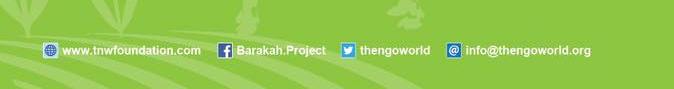 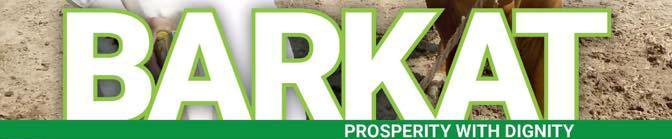 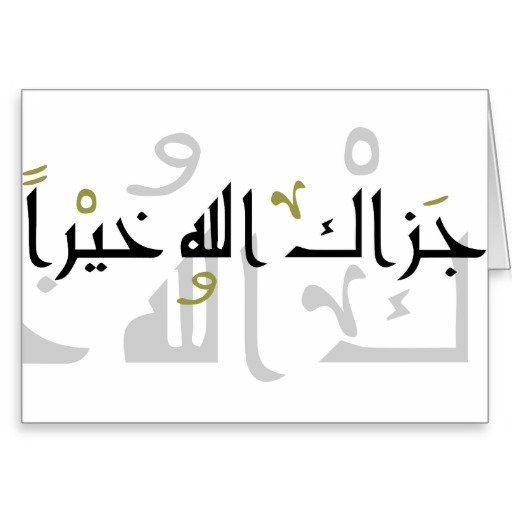 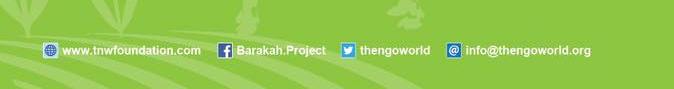